Графология
 как инструмент      
кадрового менеджмента.
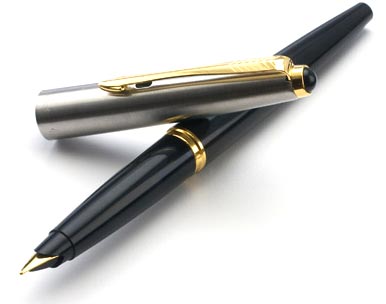 Актуальность исследуемой темы
Анализ почерка отличается быстротой и удобством, обеспечивает точность и объективность заключений: невозможно заранее подготовиться, улучшить результат  
       Графологическая экспертиза почерка эффективный метод  оценки кандидата на вакантную должность, в продвижении на руководящую позицию или при отборе в кадровый резерв.
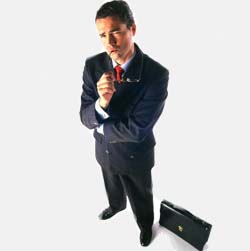 Графология -
это наука, изучающая законы зависимости между почерком и личностью, характером человека.

Графология является одним из методов отбора персонала.
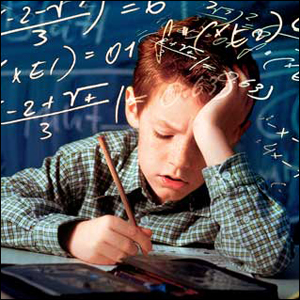 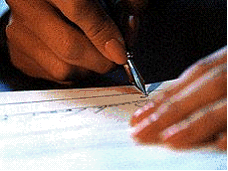 Достоинства  графологии.
Таким образом, экспертиза почерка позволяет  установить психофизиологические, характерологические, профессиональные, образовательные, интеллектуальные и иные свойства кандидата.
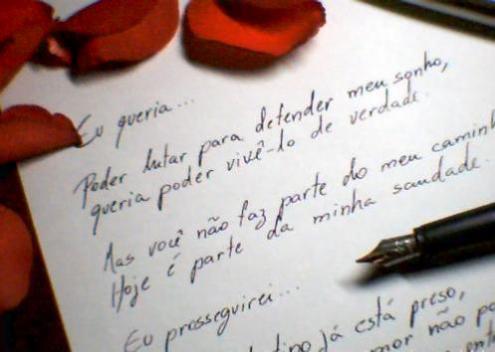 Размер почерка
Размер почерка говорит об общительности человека. Так, обладатель крупного почерка легко находит общий язык с разными людьми и имеет много друзей. Мелкий же почерк указывает на замкнутость и скрытность.

       Зигзагообразный почерк говорит о неуравновешенности. Росчерк в виде черты – признак эмоциональности. А если росчерк отсутствует, то это характеризует человека как умного и расчетливого
Характер почерка
Неразборчивый почерк говорит об энергичности, беззаботности, а также о нервозности.
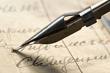 Каллиграфический почерк характеризует человека как обязательного, аккуратного, но несамостоятельного. 
      Правильный почеркуказывает на спокойствие и уравновешенность.  
      Размашистый почерк бывает у людей активных, любознательных, с веселым нравом.
У эмоционально неустойчивых субъектов или лиц, злоупотребляющих алкоголем, наблюдается дрожащий почерк.

       Маниакальные больные пишут размашисто, причем величина букв возрастает по мере письма.

       У психически ненормальных больных письменная речь, так же как и устная, отрывочна и бессвязна. У них наблюдаются особые обороты, обилие уменьшительных слов, многословие, отсутствие или своеобразная расстановка знаков препинания.
У интровертов (человек, который погружен в себя. И тем не менее при необходимости он может общаться с людьми, но ровно настолько, насколько это нужно) компактный и аккуратный почерк
У экстравертов (человек, который очень любит общаться. У него может быть богатый внутренний мир, но он не очень обращает на него внимание, а только если это необходимо для достижения какой-то цели) пишут большими, размашистыми буквами.
          Замечено, кто пишет буквы то грубо, то красиво, возможно и в жизни ведет себя неодинаково.
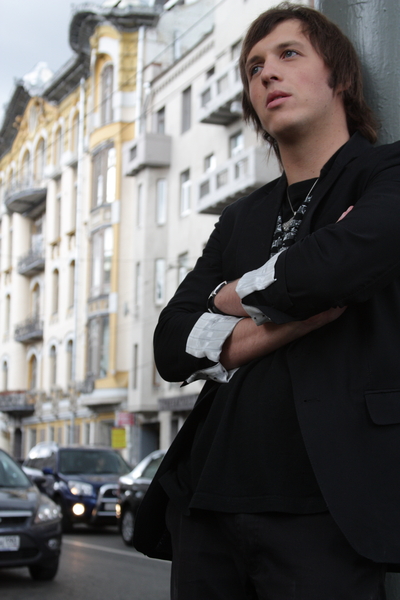 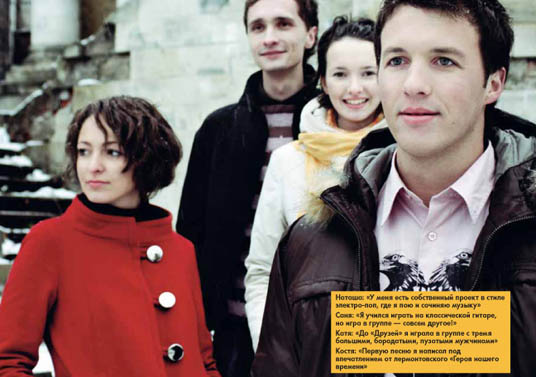 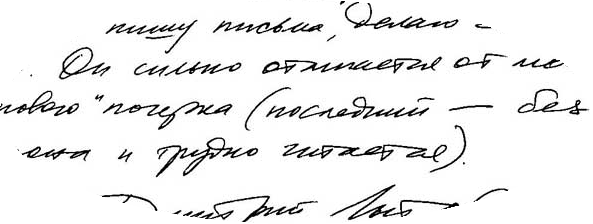 Признаки ума выше среднего уровня в почерке.
Прежде всего, почерк должен быть не банальным: не обязательно уж излишне оригинальным, но безусловно – несущим свои, индивидуальные черты.    
    Отдельным признаком истинно умного человека является спонтанность, беглость письма, (т.е. хорошая скорость почерка).
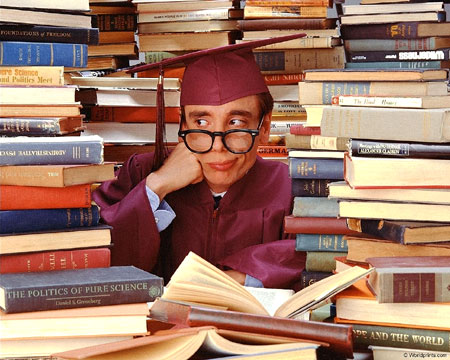 Рассмотрим наглядно почерки людей с разными умственными способностями.
Ум выше среднего:

 первое - оригинальные формы, 
  второе - легкость, беглость, скорость, 
  Минимализируя время и усилия с одной стороны, лично «изобретенные» человеком формы и связки букв позволяют сохранять оптимальную узнаваемость и читаемость.
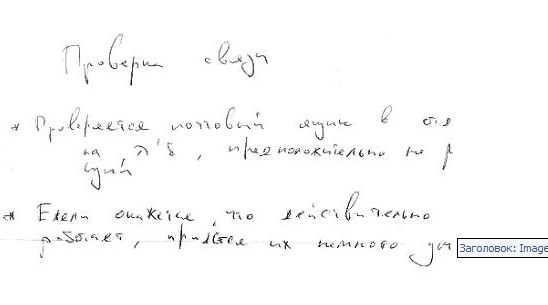 Ум ниже среднего 
     Формы банальны, в них нет ничего «от себя»,очень сниженная скорость, статичность, несмотря на обе указанные особенности – это не делает почерк продуктивным. 
       Организованности и хорошей формы букв нет.
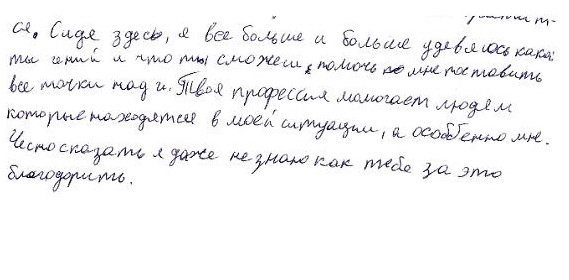 Щедрость и бережливость по почерку.
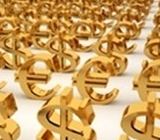 В почерке проявляется и тенденция к расточительству или скупости . Это можно узнать по расстоянию между словами и строками , а также по величине полей . Почти нет расстояния между словами . Строки явно наползают друг на друга . Это – явный признак бережливости . Чем меньше расстояния между словами и строками , тем более бережлив человек . 
        Большие расстояния между словам и строками показывают щедрость человека . Чем больше эти расстояния , тем больше усиливается тенденция к расточительству , пока растраты не становятся непрактичными и экстравагантными .
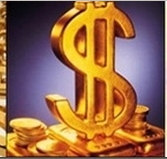 Наклон
Около 20-30 градусов вправо. Это наиболее часто встречающийся наклон почерка. Такого человека можно охарактеризовать как открыто выражающего чувства.
        В то же время его нельзя назвать импульсивной личностью.
Для него все же свойственно умение контролировать свои эмоции в напряженных ситуациях. Такой человек обычно имеет хорошо развитые потребности в общении и одиночество его обычно тяготит.
Около 50-60 градусов вправо.

       Сильный наклон вправо свидетельствует о любвеобильной натуре и сильном стремлении к общению. Такой человек более вероятно будет стремиться выставить свои чувства напоказ, чем подавлять их внутри себя. 

      Человек с таким почерком более восприимчив к новым идеям и начинаниям и отличается большой жизненной энергией.
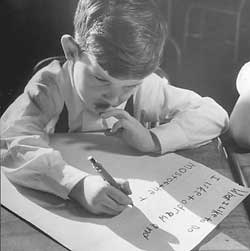 Незначительный наклон влево
О таком человеке с большой долей вероятности можно утверждать, что для него характерно преобладание контроля разума над эмоциями.  
     Этот человек более скрытен и старается рационально оценивать свои поступки.
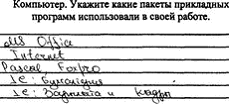 Значительный наклон влево.
Такой почерк часто свойственен для левшей. Здесь имеет место больший контроль за своими эмоциями. Скрытность, характерная для этого человека, может сочетаться с большой чувственностью, которая может быть открыта только самым близким людям. В стрессовых ситуациях такой человек может неожиданно для окружающих взорваться бурей эмоциональных проявлений.
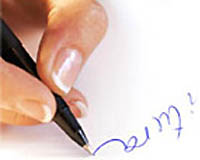 Если почерк вертикальный, то это значит, что для личности характерен баланс рациональности и эмоциональности. Для такого человека свойственен анализ ситуации и взвешенное принятие решений
Если при анализе почерка вы обнаружили периодические или бессистемные изменения наклона почерка, то это может свидетельствовать о низкой психологической устойчивости человека, о резкой смене его настроения..
          Почерк без наклона букв свидетельствует о том, что у человека имеются принципиальные соображения, которые в корне отличаются от мнения окружающих.
          Наклон букв вправо говорит об исполнительности, влево - о негативизме, склонности к сопротивлению.
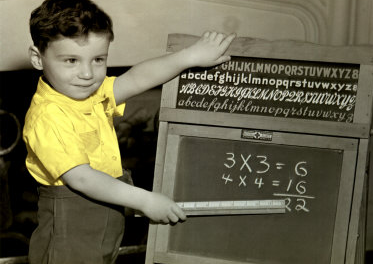 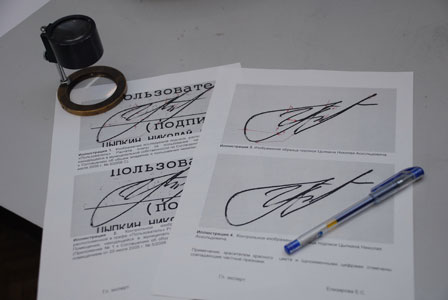 Использование печатных букв вместо письменных
означает движение к новым взглядам.
       Если человек меняет стиль почерка, начинает писать печатными буквами, он находится в состоянии перехода от традиционных к современным идеям.
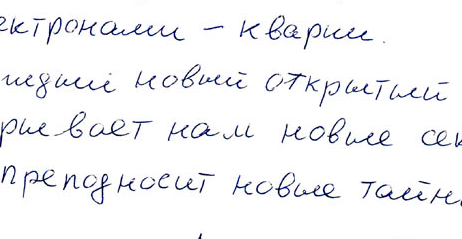 Нажим письма
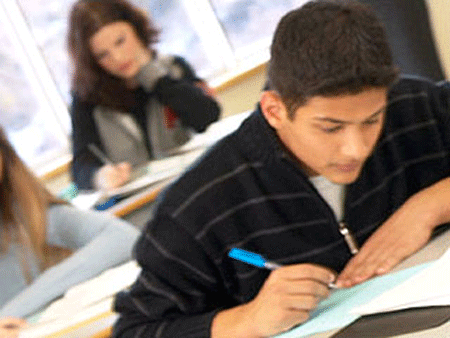 Сильный нажим с высокой вероятностью говорит об энергичности, настойчивости и неплохой работоспособности, стремлении всегда занимать чем-то себя, в том числе физическими занятиями.
          Это преимущественно общительный человек, он любит работу, связанную с человеческими контактами. Он стремится удовлетворить материальную сторону своей жизни.
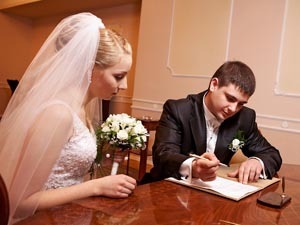 Легкий, поверхностный нажим. Человек с таким почерком является тонкой и чувствительной натурой.
        Это в большей степени интроверты. Критический ум и высокий самоконтроль позволяют ему справляться с задачами большой важности. Однако это требует от него удвоенной энергии и напряжения.
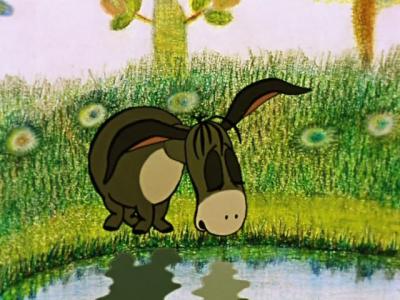 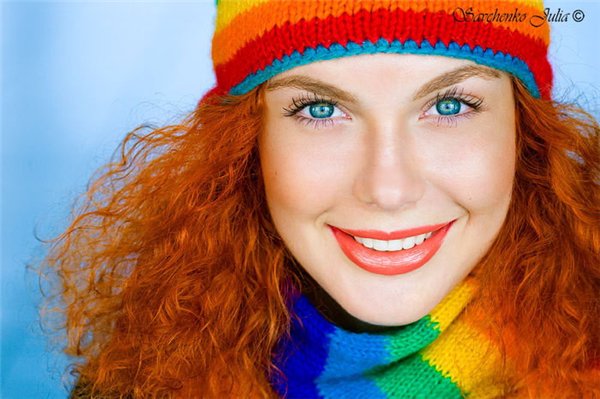 Средний нажим. Такой почерк встречается наиболее часто, и его обычно имеют амбиверты (люди, которые направлены на познание внешнего мира, но одновременно придающие большую значимость внутренним, личностным ценностям).
        Их легче понять и они более предсказуемы.
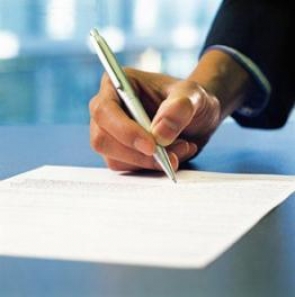 О чем расскажет подпись?
Стандартная, незамысловатая подпись указывает на уверенность в себе и смелость.  
    Подпись, состоящая из петель, встречается у хитрых и наблюдательных людей.
Зачеркнутая подпись говорит об импульсивности и энергичности, а подчеркнутая – о предприимчивости.
     Робкий и замкнутый человек обводит подпись или несколько ее букв в кружок.
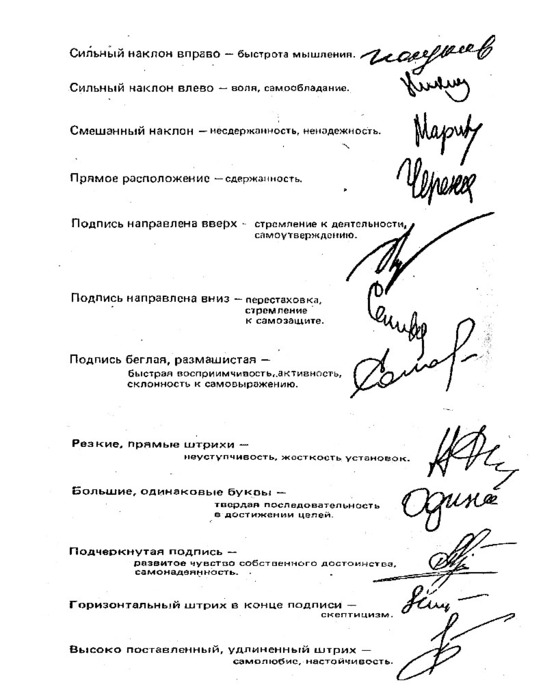 Спасибо за внимание.
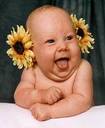